DETROIT POLICE DEPARTMENT
CIVIL RIGHTS DIVISION PRESENTATION

Board of Police Commissioners
Thursday, September 22, 2022



James E. White 
Chief of Police
CIVIL RIGHTS DIVISION 	PERSONNEL
Sworn
Non-Sworn
10
CIVIL RIGHTS DIVISION
The Civil Rights Division is responsible for the substantive and procedural requirements of all police-citizen contacts within the constraints of DPD policy, constitutional policing practices, and the law. 

This is accomplished through audits and inspections. The DPD’s Audit Team are assigned to the Civil Rights Division to ensure compliance with citizen interactions.
PURPOSE OF AUDIT / INSPECTIONS
MAS Awareness System (MAS)
Environmental Audits
Specialty Audits 
Compliance Audits
METHODS OF COMPLIANCE
2021/2022 USE OF FORCE STATISTICS
*Statistics captured through August 2022
BODY WORN CAMERA POLICY 304.6-2
2021 BWC COMPLIANCE RATE
*Events captured through June 2021
2022 BWC COMPLIANCE RATE
*Events captured through June 2022
CONDUCTED ENERGY WEAPON POLICY 304.7
The TASER X2 CEW is the only Department-approved CEW.  No other CEW or comparable device may be carried while a member is on-duty or working Secondary Employment.  Only those members who have been trained may carry and use the TASER X2 CEW.  Force used by members shall be in accordance with the DPD’s use of force Policies.


All on-duty members shall be equipped with the Department approved CEW.  Those members assigned to field assignments (e.g. investigations, patrol, etc.) shall carry the Department approved CEW at all times.  Those members assigned to administrative duties (e.g. desk, records, etc.) must have the Department approved CEW available.
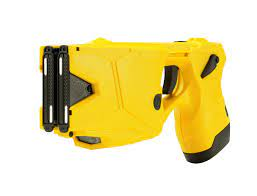 CONDUCTED ENERGY WEAPON DEFINITIONS
2021-2022 CEW TASER STATISTICS
*Events captured through August 31, 2022
QUESTIONS?